“MOnitoring Trends In Vietnamese graduates’ Employment” MOTIVE www.motive-euproject.net (Project No. 609781-EPP-1-2019-IT-EPPKA2-CBHE-SP)
How to use graduates surveys on data for supporting governance reform and Quality Assurance in Higher Education
Silvia Galeazzi, Claudia Girotti (AlmaLaurea)
Hanoi, 22-25 June 2021
The AlmaLaurea system
From 1994
Currently 76 Italian universities (almost 90% of graduates in Italy)
An annual survey (census survey) on the profile of graduates (internal effectiveness of the higher education institutions)
An annual survey (census survey) on the employment status of graduates at 1, 3 and 5 years from graduation (external effectiveness of the higher education institutions)
The AlmaLaurea project is based on three pillars
An online databank with almost 2.7 million CVs, a powerful tool aiming to improve the match between supply and demand of graduates. In fact, AlmaLaurea gives services to companies and firms: online based recruitment services, ad hoc human capital selection, employer branding
June 2021
S. Galeazzi, C. Girotti - AlmaLaurea
2
AlmaLaurea databank
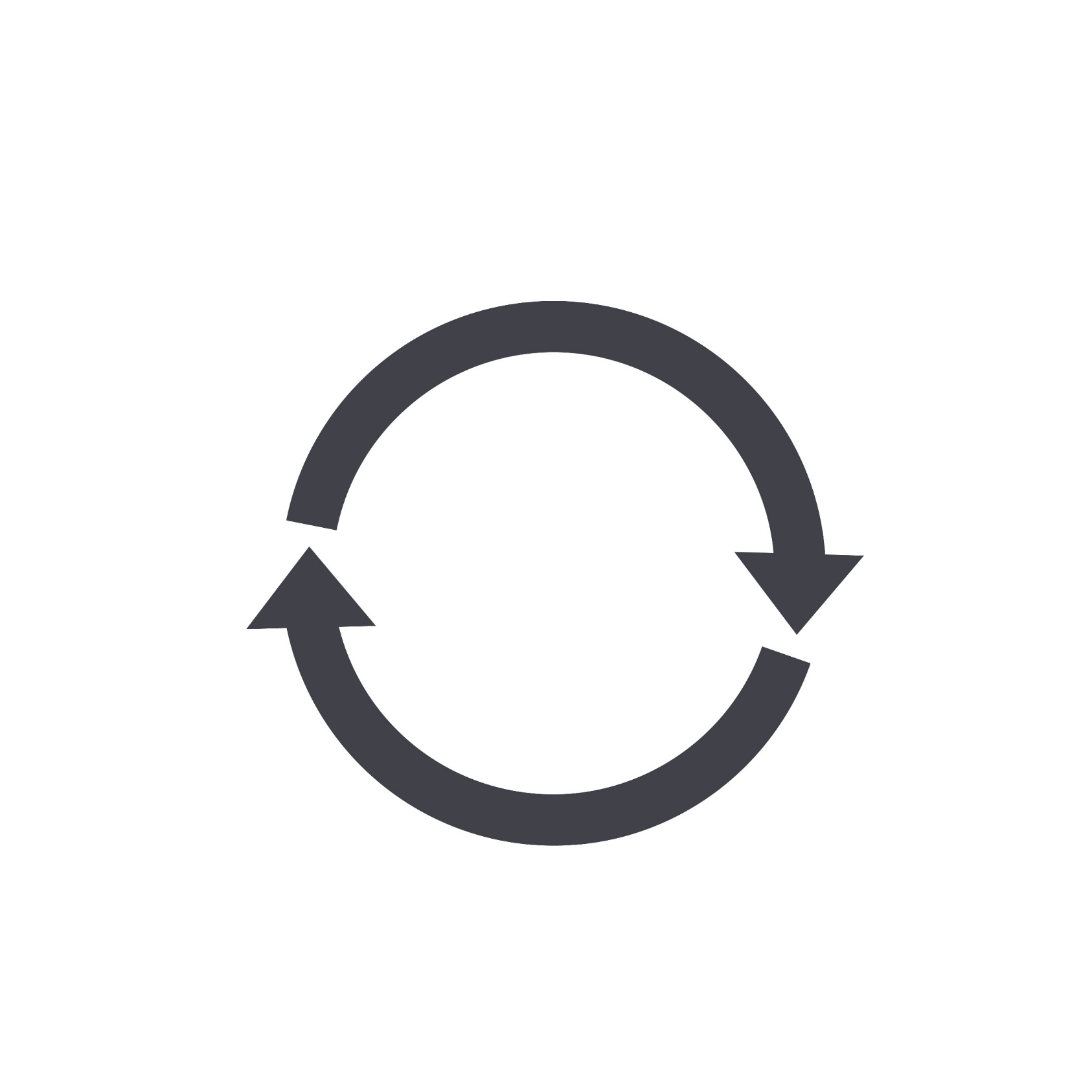 INPUT
OUTPUT
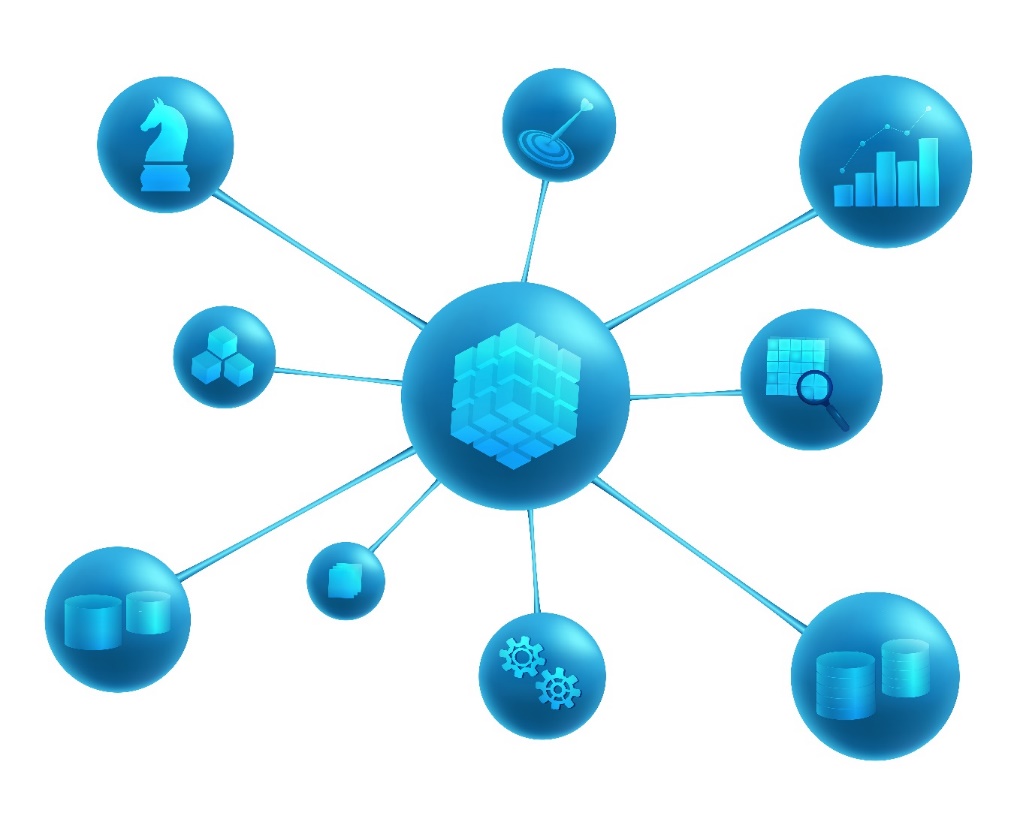 Statistics
(Report
and data sheets)
Administrative data
Questionnaires
Placement
Curriculum vitae
The database is constantly updated thanks to the interconnection between its activities (surveys and placement)
March 2021
S. Galeazzi, C. Girotti - AlmaLaurea
3
Graduates’ Employment Status Survey
June 2021
S. Galeazzi, C. Girotti - AlmaLaurea
4
[Speaker Notes: Metterei dato tasso di risposta sui contattabili, facendo riferimento al GDPR:
I tassi di risposta all’indagine 2020 sulla Condizione occupazionale, calcolati rispetto ai laureati che ai sensi del GDPR (Regolamento Generale per la Protezione dei Dati personali) sono stati contattati avendone espresso il consenso, sono pari all’81,4% tra i laureati, di primo e secondo livello, a un anno dal titolo, al 71,5% tra i laureati di secondo livello a tre anni e al 66,0% tra i laureati di secondo livello a cinque anni.]
Phases of investigation: first phase
First phase – CAWI survey (Computer-Assisted Web Interviewing):
high availability of email addresses updated, correct and active (over 90%)
constant monitoring of response rates  reminders (5 or more)
response rates: 24.9% one year from graduation17.7% three years from graduation14.0% five years from graduation
bounces and critical issues: obsolescence email addresses and full mailboxes
June 2021
S. Galeazzi, C. Girotti - AlmaLaurea
5
Phases of investigation: second phase
Second phase – CATI survey (Computer-Assisted Telephone Interviewing)
availability of telephone numbers: at least 1 telephone number for almost all graduates
updated contact details: previous surveys, updated CV
constant monitoring of response rates for universities in order to identify any critical situations ( improvement measures) or, on the other hand, populations with high response rates ( anticipate the investigation end and devote resources to the most problematic groups)
June 2021
S. Galeazzi, C. Girotti - AlmaLaurea
6
Topics
Employment Status questionnaire deals with various issues:
 Post-degree studies/prosecution of studies (specific focus on master’s degree)
 Employment status
 Entry in the labour market (time to enter on the labour market, continuation of work started before graduation, …)
 Current job characteristics (type of contrat, part-time/full-time job, …)
 Company characteristics (company secteur, company branch,  …)
 Salary
 Need for and use of a degree in the current job
 Degree effectiveness and satisfaction with the current job
 Job search (times and methods of job search, …)
 Number of children and civil status
 Email and telephone numbers updated (useful for next surveys)
June 2021
S. Galeazzi, C. Girotti - AlmaLaurea
7
Some considerations on AlmaLaurea’s surveys
Strengths
unique experience in Italy and, as far as we know, in Europe
annual cadence in data collection
timeliness in the release of the statistical documentation
availability of data at level of single degree course
monitoring the situation at one, three and five years from graduation. It allows to realize longitudinal studies
a single questionnaire for all the 76 Italian universities allows comparisons between them  comparability of information
FUNDAMENTAL: - use the same questionnaire- the same method of administration of the questionnaire- a unique layout of the questionnaire for all universities
June 2021
S. Galeazzi, C. Girotti - AlmaLaurea
8
How to use graduates surveys on data for supporting governance reform and Quality Assurance in Higher Education
The important role of surveys
Students who intend to enroll at university after high school and to enter on labour market after graduation and families: the results of the surveys are useful as a tool of guidance
Input guidance (from high school to university) for a quality guidance that leads to a conscious choice. Good guidance has many positive implications  reduction of dropouts in the first year, more engaged students, …
Output guidance (from university to the labour market)  taking decisions/choices about the future also based on the features of the current labour market
June 2021
S. Galeazzi, C. Girotti - AlmaLaurea
10
How to guide students?
Through:
Local, regional or national meetings with high school students (input guidance) / undergraduates and new graduates (output guidance)
Information material published on websites, social networks, newspapers....
AlmaOrièntati guidance test. AlmaOrièntati is an individual guidance test, developed by an Italian team of experts (psychologists, statisticians and sociologists), which is divided into four sections that concern the knowledge of oneself and of one’s own expectations and provide some information about the world of university and work. At the end of the AlmaOrièntati test students receive their own personalized profile thanks to which it is possible to start a reflection on the path of choice. 
    AlmaOrièntati aims to provide students with the necessary tools for a     conscious choice.
June 2021
S. Galeazzi, C. Girotti - AlmaLaurea
11
Scientific research
The results of the surveys are useful also for:

Researchers and PhD students and scientific community: they can use dataset for publications in scientific journals or to obtain data to support scientific research in general

All are interested in tertiary education and employment condition: scholars and national/international organizations working in education/employment condition sector and who are interested in international comparisons
Data can be disseminated through the organization and participation in conferences on specific issues related to tertiary education and the labour market.
Through press and social media surveys results can be brought to public attention, then brought to a wider audience
June 2021
S. Galeazzi, C. Girotti - AlmaLaurea
12
Universities and Companies
Data collected from the Profile and Employment Condition surveys represent a channel of communication between demand and supply of work, between Universities and Companies. In fact, they allow to know better the world of the university and the world of work. 
They allow a rapprochement between companies and universities, for example by highlighting:
the skills provided by universities, identifying then any new skills that companies themselves can exploit 
on the contrary, the skills required by companies and which universities must strengthen. 
Greater knowledge of the university world can lead companies to better guide their recruitment choices (towards graduates of specific universities or particular degree programme types).
Greater dialogue between universities and companies can lead to the creation of collaboration between them, for example for internships in the company, the financing of scholarships, the creation of patents, ...
June 2021
S. Galeazzi, C. Girotti - AlmaLaurea
13
Rectors and policy makers
Rectors/faculty deans have data about their graduates always updated, with the possibility to make historical comparisons in order to see the evolution, during the time of their graduates. Data are useful to see what works and what doesn't within their university. In Italy they use data collected for answering to the requirements at ministerial level = transparency requirements (mandatory requirements)

Policy makers and stakeholders, by consulting reports and data, can take important decisions for the country, outlining the guidelines for the future, setting goals, make international comparisons with other countries, …
June 2021
S. Galeazzi, C. Girotti - AlmaLaurea
14
In Italy…
Every year, the AlmaLaurea Interuniversities Consortium carries out two national surveys, on the Profile and on the Employment Status of graduates 1, 3 and 5 years from graduation. 

The survey data are returned in a complete and timely manner to:
Universities
Italian Ministry of University and Research (MUR)
National Evaluation Agency of the University System and Research (ANVUR)

The data are used for institutional purposes and to facilitate the processes of programming, monitoring and evaluation of decisions taken by universities.
June 2021
S. Galeazzi, C. Girotti - AlmaLaurea
15
In Italy…
According to Italian law, the Ministry of University and Research:
distributes the funding to the universities, also providing for a premium share of funding. This premium share is allocated to universities on the basis of the achievement of results, defined from a set of objectives;
authorizes the institution of new degree programmes (initial accreditation) after the evaluation by ANVUR of the achievement of certain requirements (related to teaching, research, organization and economic-financial sustainability). Subsequently, the results achieved are monitored and evaluated (periodic accreditation).

Some indicators defined for these purposes are available through the two annual surveys carried out by AlmaLaurea.
June 2021
S. Galeazzi, C. Girotti - AlmaLaurea
16
In Italy…
Therefore, the AlmaLaurea’s data are useful for:
deciding how to invest funds for academic education
deciding the academic offer of degree programmes (to expand or not the academic offer of degree programmes on the national territory)
merging or dividing several degree programmes (for example because they have few enrollments per year or degree programmes that are too crowded)
…

It is important to make the universities understand, even with normative acts, the usefulness of participating in a common project, which respects uniform standards, leading to an advantage for all (universities in the first place).
June 2021
S. Galeazzi, C. Girotti - AlmaLaurea
17
First technical suggestions for Graduates’ Employment Status Survey: lessons learnt by Almalaurea in more than 20 years of experience
Suggestions for first MOTIVE Employment Status Survey
At the beginning of a survey common to all universities, is better to:

	contact all graduates for which is intended to run the survey (in this case 2019 graduates, 2 years from graduation)

carefully define the questionnaire
	 - long or short questionnaire
- to keep or not some questions “compulsory”, deciding a minimum number of compulsory questions (fundamental questions), so as to have a part of the questionnaire filled in by everyone

bet on quality of collected data, so to have as output a good comparative report of all 9 universities involved

focus on team work and collaboration between universities
June 2021
S. Galeazzi, C. Girotti - AlmaLaurea
19
Record layout and identification of valid respondents
All collected questionnaires need to be checked.
It is necessary to verify that the database record layout is complete with all the variables foreseen by the questionnaire (alphanumeric name is preferable).
The identification code of each graduate must be present, so…
Administrative data  +  (Graduates’ Profile survey)  +  Graduates’ Employment survey

It is very important to verify that the database contains only interviews of graduates actually involved in the survey. A comparison must be made between the initial list of graduates and the list of graduates interviewed.
June 2021
S. Galeazzi, C. Girotti - AlmaLaurea
20
Record layout and identification of valid respondents
If in the database of the interviewees there are graduates not included in the initial list, it is necessary to verify if the problem is due to:
- database merge error: an error occurred during database merging  repeat the merge
- incomplete population database: the initial list of graduates used in this comparison is not complete   repeat the merge using the correct databases;
- error in the starting list: the list of graduates sent to the company for the CATI survey contained incorrect names that did not correspond to the population to be interviewed. For example, the list sent contains not only graduates but also undergraduates  eliminate interviews referred to people who are not part of target population
In Italy, due to the large number of universities/graduates, AlmaLaurea entrusts CATI survey to an external company that contacts graduates. In Vietnam, each university proceeds through their offices in charge of telephone contact with graduates.
June 2021
S. Galeazzi, C. Girotti - AlmaLaurea
21
Duplicate interviews
It is very important to verify that the database does not contain double or multiple interviews referring to the same graduate.
If this occurs, it is necessary to compare the two interviews:
if they are the same, then one of the two records must be deleted;
if they are different, it is necessary to evaluate which of the two interviews must be considered valid (for example based on criteria of completeness of the interview or consistency between the answers given).
June 2021
S. Galeazzi, C. Girotti - AlmaLaurea
22
Completeness of interviews
Check that the interview is complete for each graduate interviewed.
If an interview has been interrupted, it is necessary to assess whether:
- it can be considered valid (for example, if it is complete at least x% of the questions);
- it must be eliminated (for example if the information collected is few and not usable).
It is necessary to make a descriptive analysis of the number of complete interviews and interrupted interviews: through the simple frequency of each question we can evaluate the presence of missing values, which are different from the no-answers (some people decided to take part in the survey but not to answer a specific question).
Missing values are allowed only in accordance with the filters and skips required by the questionnaire: for example, if a graduate does not work, the section related to the characteristics of the work performed must contain missing values.
June 2021
S. Galeazzi, C. Girotti - AlmaLaurea
23
Completeness of interviews
In the case of an interrupted interview, it is necessary to evaluate the completeness percentage (the number of completed questions). 
Alternatively, we can define "fundamental questions": in this case we consider as valid an interview in which the fundamental questions are completed, regardless of the completeness of the questionnaire. It is essential to decide together which criteria to use.
 more team work and more collaboration between universities: communicate more each other. The team research leader has the important role of coordinating all the researchers. It is important that you use the same method (for example if one university applies the criterion of "fundamental questions", also the other universities have to apply it). It is useful for you collaborate, because for example, if you have some doubts on application of the criterion, you could compare yourself and ask the doubts common to AlmaLaurea staff.
June 2021
S. Galeazzi, C. Girotti - AlmaLaurea
24
Variable labels and value labels
Define the labels of each variable and of each value in the database: each variable must have a "talking" label” (short description of the topic), according to what is indicated in the survey questionnaire. 

 The information contained in the database must be clear to the researcher. This allows a clear and appropriate use of the database, even after some time and by other researchers.
June 2021
S. Galeazzi, C. Girotti - AlmaLaurea
25
Notes to the interview
It is important read the "notes to the interview" field, if present. 
This field can contain important information and clarifications useful for defining the graduate's employment situation: they can therefore be useful for verifying the correctness of the answers included in the previous questions.
The field "notes to the interview" can also contain updated information regarding the telephone number or e-mail address. It is important to enter this information in a specific field. In this way we can have updated contact details for future contacts.
June 2021
S. Galeazzi, C. Girotti - AlmaLaurea
26
Checking the path and filters of the questionnaire
• check the codes and their labels: there must be no codes or labels other than those provided for in the questionnaire. This check can be made through the frequency of each variable.
• weight of the no answers: if in a variable the number of no answer is too high, it is important to evaluate the quality of the information collected through that question. If the researcher believes that the quality of the information is poor, it is better not to use the variable in the analysis.
Anyway, if the number of no answers is high, it is necessary to evaluate whether to improve the formulation of the question or the formulation and completeness of the answer modalities for future surveys. 
• check the path of all the interviews: to verify that the respondents have answered all and only the relevant questions.
June 2021
S. Galeazzi, C. Girotti - AlmaLaurea
27
Checking the path and filters of the questionnaire
• Checking the path of the interviews must be carried out first of all through the frequency of each variable to verify the number of respondents to each question.
 
• Secondly, we must cross between two variables. If, by mistake, a graduate has answered a question he did not have to answer, then we must delete the answer to that question (delete the value in the variable).
June 2021
S. Galeazzi, C. Girotti - AlmaLaurea
28
Consistency checks
It is possible to compare the consistency between the answers given to different questions: if the answers are conflicting, it is necessary to understand exactly the real situation of the interviewee and then modify one of the two answers in the database.
June 2021
S. Galeazzi, C. Girotti - AlmaLaurea
29
Next meetings
During next meetings, we can suggest:

technical contents (more in details)
 identification of the collective of valid respondents
 duplicate interviews
 interrupted interviews and completeness of interviews
 checking the path and filters of the questionnaire
 consistency checks
 creation of new variables
 …

“data visualization” ideas (charts, graphs, …)

suggestions for the written Report and methodological notes
June 2021
S. Galeazzi, C. Girotti - AlmaLaurea
30
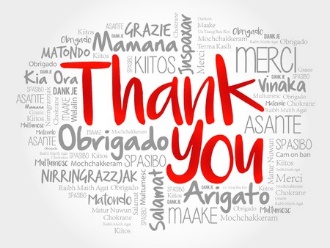 silvia.galeazzi@almalaurea.it
claudia.girotti@almalaurea.it
June 2021
S. Galeazzi, C. Girotti - AlmaLaurea
31